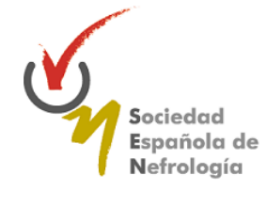 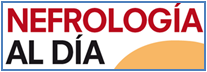 ATLAS DE HISTOPATOLOGÍA RENAL
http://www.nefrologiaaldia.org
Trasplante renal: Rechazo celular y nefropatía por Poliomavirus
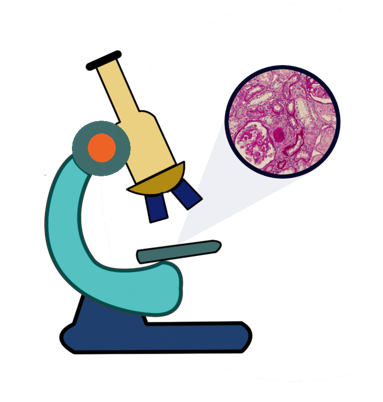 Autores
Soledad García-Cuerva
Fundación Puigvert. Barcelona
Enlace temario Nefrología al Día
Nefropatía por Cambios mínimos | Nefrología al día (nefrologiaaldia.org)
Presentación de imágenes siguiendo la clasificación de Banff 2019
Categoria 3. Sospechoso de rechazo agudo mediado por células T (cambios borderline).

Categoria 4. Rechzo agudo mediado por células T (TCMR).
- TCMR agudo: 
Grado IA
Grado IB
Grado IIA
Grado IIB
Grado III
- TCMR crónico-activo
Grado IA
Grado IB
Grado II

Categoria 5. Nefropatía por poliomavirus.
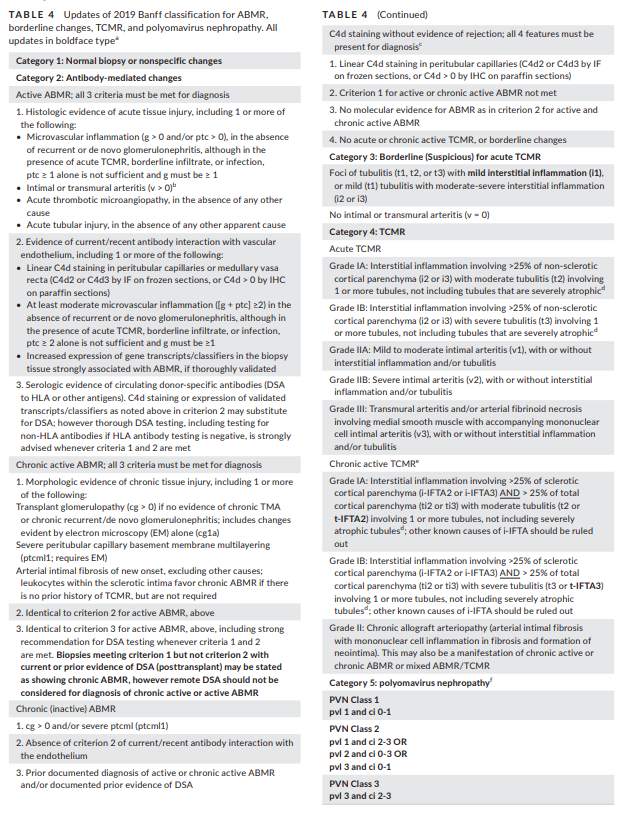 The Banff 2019 Kidney Meeting Report (I): Updates on and clarification of criteria for T cell– and antibody‐mediated rejection - Loupy – 2020. Am J Transplant 2020; 20:2318-2331.  https://doi.org/10.1111/ajt.15898
CATEGORÍA 3: Sospechoso de rechazo agudo mediado por células T (cambios borderline).
Criterios
Focos de tubulitis (t1, t2 o t3) con inflamación intersticial leve (i1) 
o 
Leve tubulitis: t1 con inflamación intersticial moderada-grave (i2 o i3)
Ausencia de arteritis intimal o transmural (v = 0)
CAMBIOS sospechosos o Borderline
Membrana basal tubular
t1. 1- 4 leucocitos por sección tubular
i1. Leve infiltrado inflamatorio intersticial 10-25%
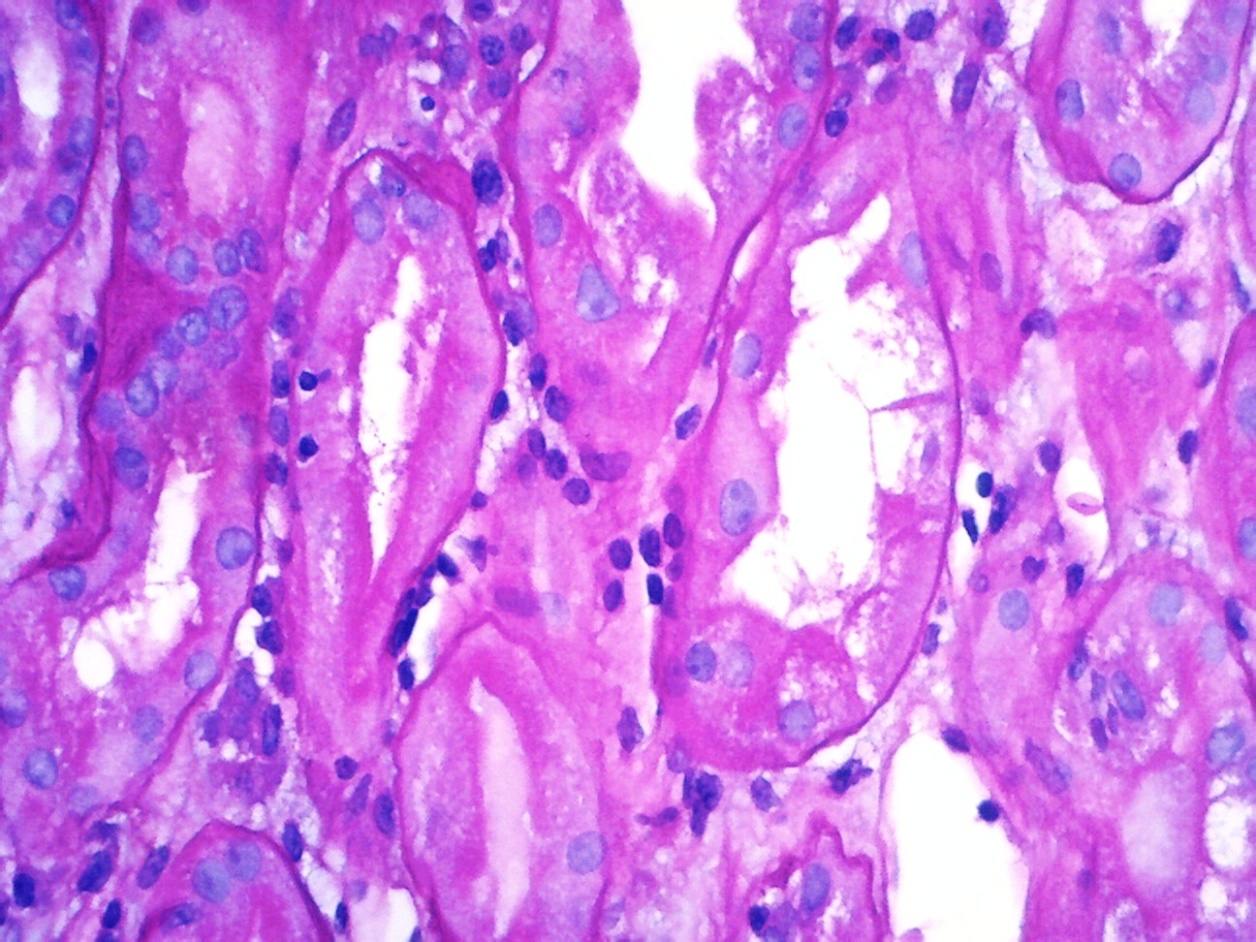 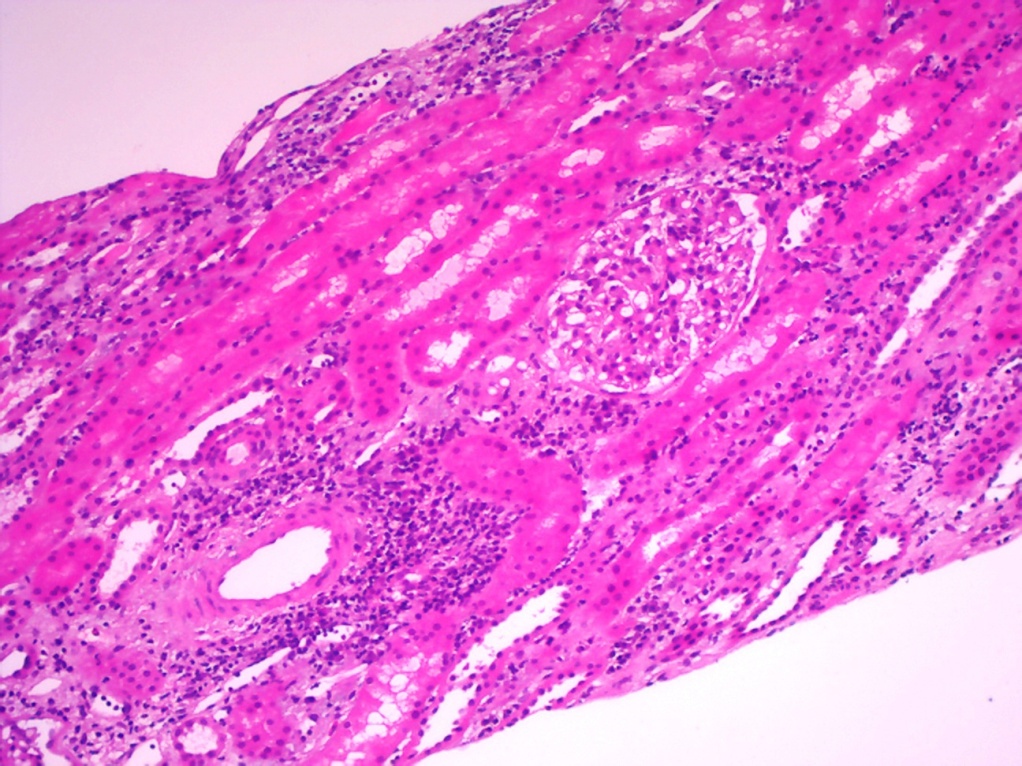 H&E
PAS
Linfocito intraepitelial con halo perinuclear
Glomérulo sin anomalías
Sección arterial sin endarteritis
Capilar intertubular
CATEGORÍA  4: TCMR agudo. Grado IA
Criterios: 
Inflamación intersticial que afecta a más del 25% del parénquima cortical no esclerótico (i2 o i3) con tubulitis moderada (t2) afectando a 1 o más túbulos, sin incluir a túbulos severamente atróficosd  

dTúbulos severamente atróficos: cuando tienen las 3 siguientes : 
	Diámetro <25% de túbulos no afectos o mínimamente afectos en la misma biopsia
	Epitelio de aspecto indiferenciado, cuboidal o aplanado
	Pronunciado arrugamiento y/o engrosamiento de la membrana basal tubular.
RECHAZO AGUDO MEDIADO POR CÉLULAS T
Grado IA
i3. Severo infiltrado inflamatorio > 50%
i2. Moderado infiltrado inflamatorio del 26-50%
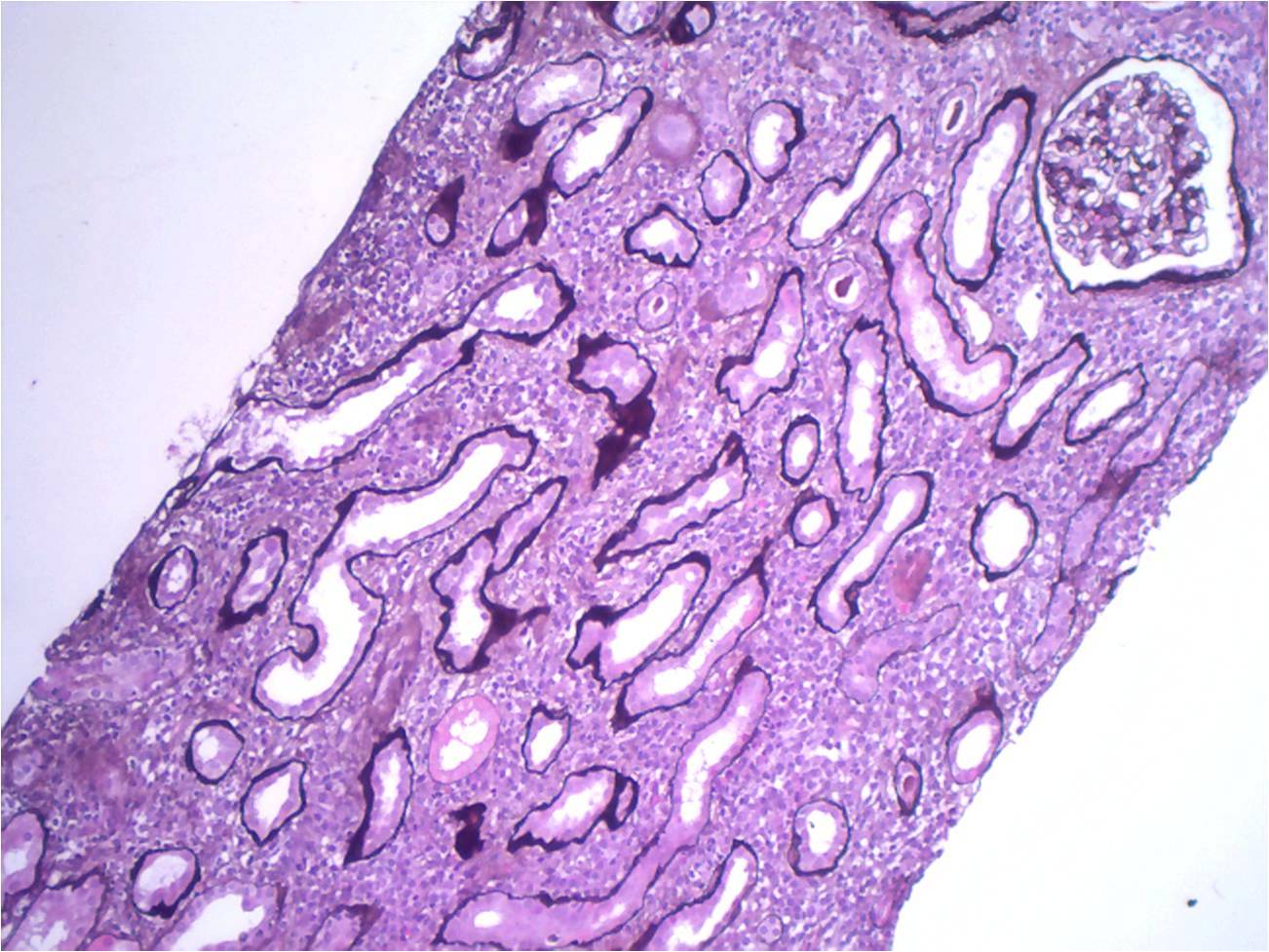 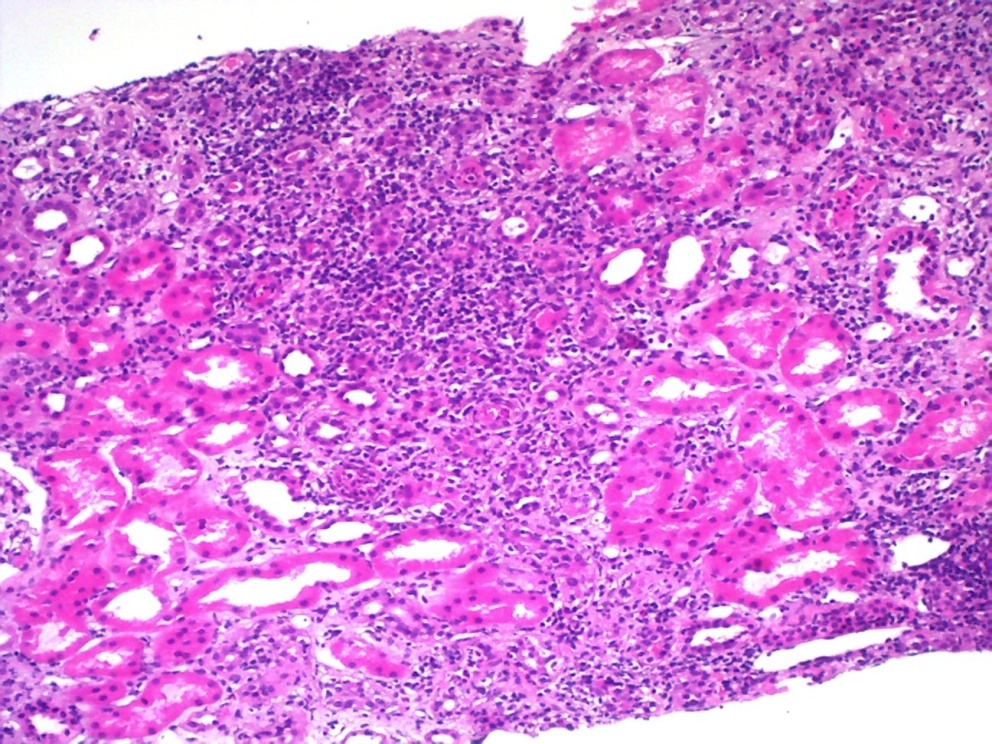 PLATA
H&E
En el Grado IA, hay un infiltrado inflamatorio intersticial mayor al 25% del cilindro.
RECHAZO AGUDO MEDIADO POR CÉLULAS T
Grado IA
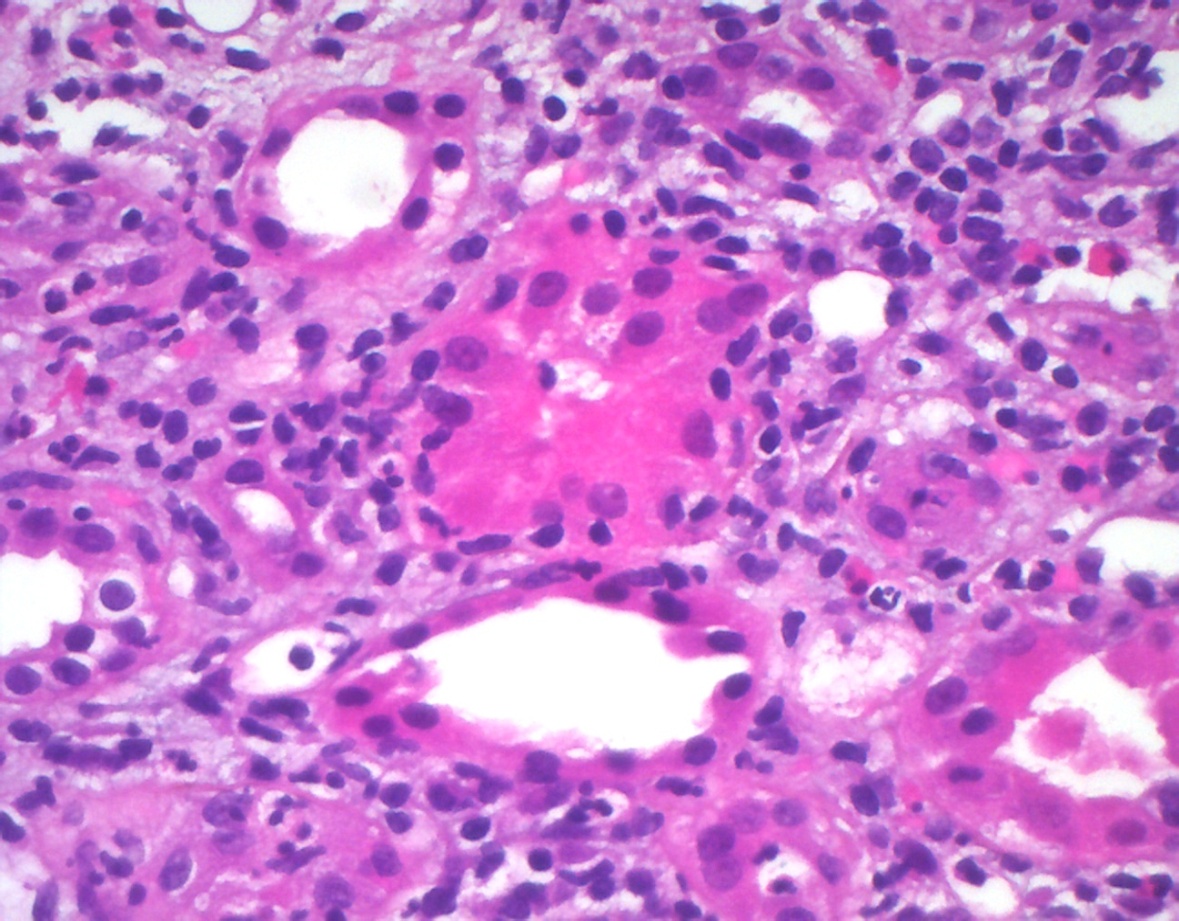 t2. Infiltración de 5-10 linfocitos por sección tubular
Infiltrado intersticial linfoplasmocitario rico en eosinófilos
Capilaritis
H&E
t2: Moderada tubulitis en más de un túbulo no atrófico
CATEGORÍA  4: TCMR agudo. Grado IB
Criterios:
Inflamación intersticial que afecta a más del 25% del parénquima cortical no esclerótico (i2 o i3) con tubulitis severa (t3) afectando a 1 o más túbulos, sin incluir a túbulos severamente atróficosd  

dTúbulos severamente atróficos: cuando tienen las 3 siguientes : 
	Diámetro <25% de túbulos no afectos o mínimamente afectos en la misma biopsia
	Epitelio de aspecto indiferenciado, cuboidal o aplanado
	Pronunciado arrugamiento y/o engrosamiento de la membrana basal tubular.
RECHAZO AGUDO MEDIADO POR CÉLULAS T 
Grado IB
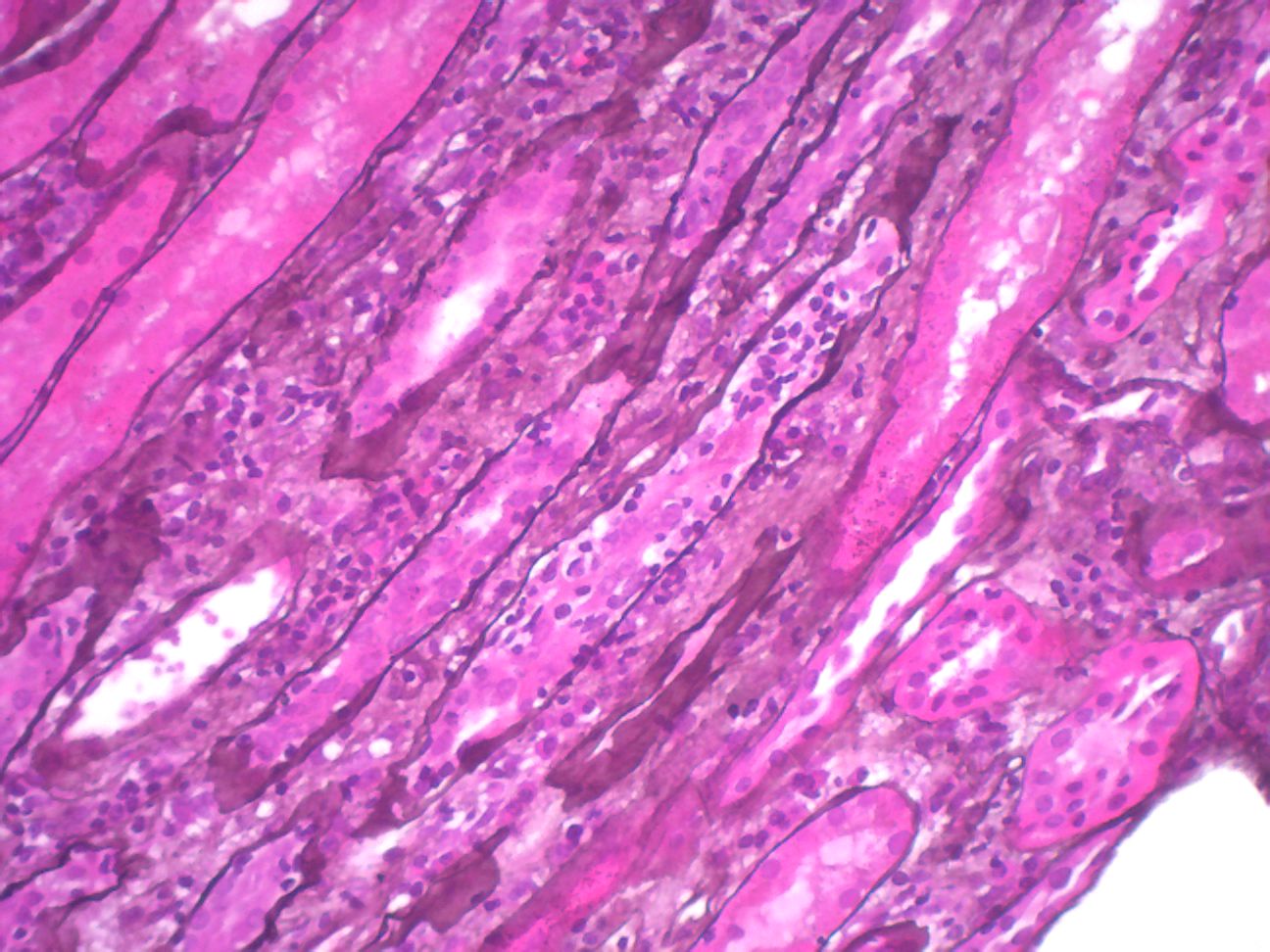 Túbulo sin tubulitis
Infiltrado inflamatorio intersticial
t3. > de 10 linfocitos intraepiteliales
En el Grado IB hay severa tubulitis
PLATA
RECHAZO AGUDO MEDIADO POR CÉLULAS T
Grado IB
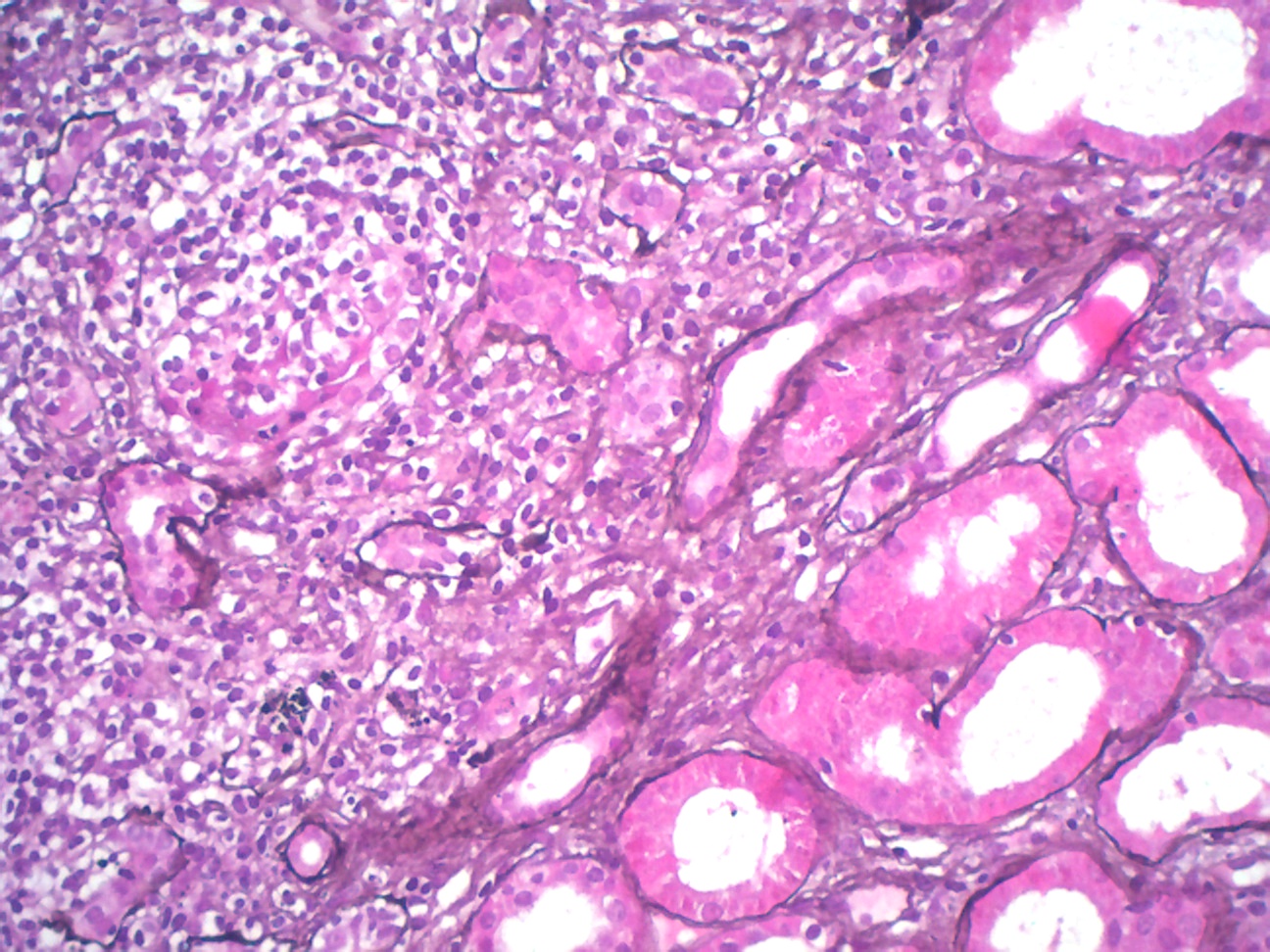 t3. Tubulitis con destrucción tubular y formación de granuloma
Pérdida de continuidad de la membrana basal
Tubulitis en área de inflamación
PLATA
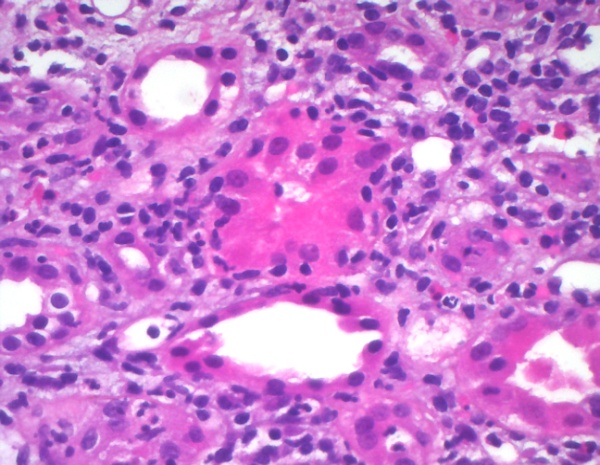 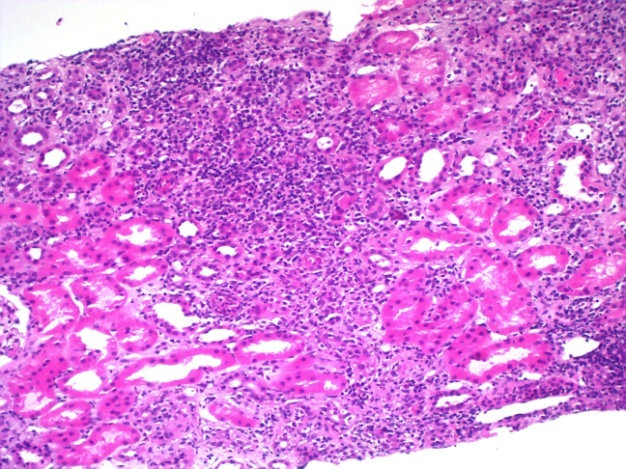 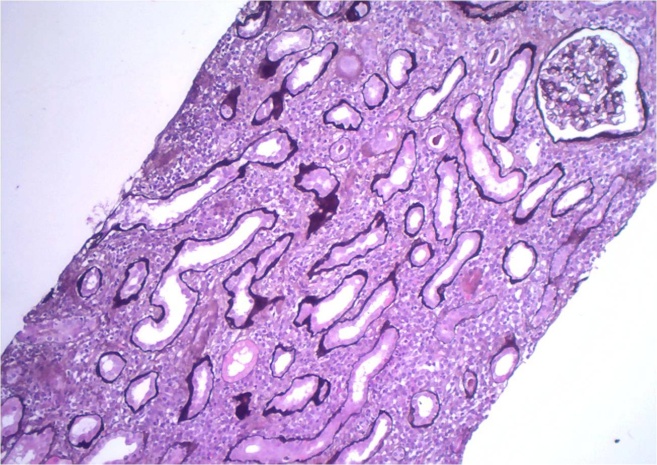 H&E
PLATA
H&E
RECHAZO AGUDO MEDIADO POR CÉLULAS T, GRADO IA (i2/i3 + t2)
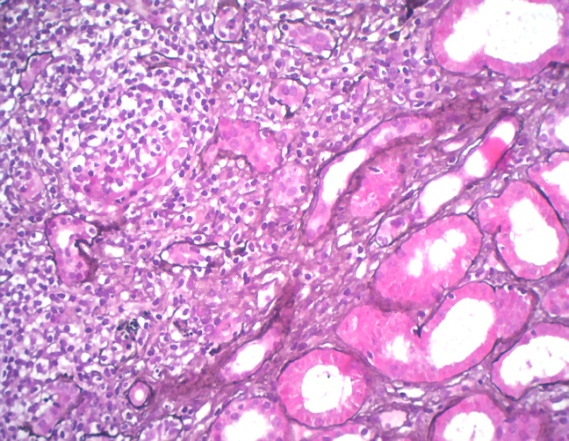 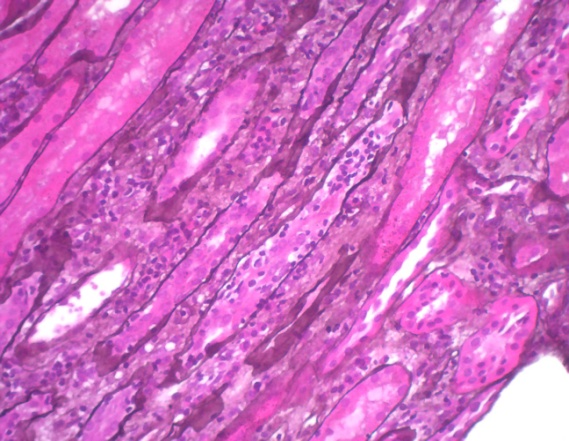 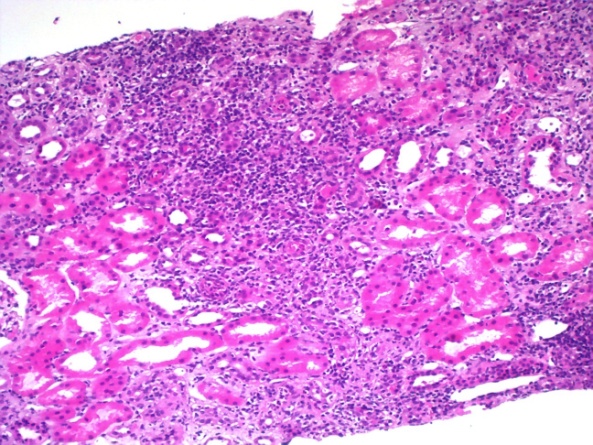 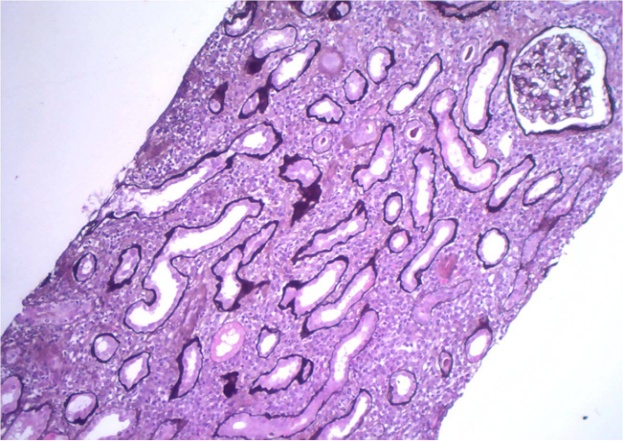 PLATA
PLATA
PLATA
H&E
RECHAZO AGUDO MEDIADO POR CÉLULAS T, GRADO IB (i2/i3 + t3)
CATEGORÍA  4: TCMR agudo. Grado IIA
Leve a moderada arteritis intimal (v1), con o sin inflamación intersticial y/o tubulitis
RECHAZO AGUDO MEDIADO POR CÉLULAS T
Grado IIA
Elástica
Célula Endotelial
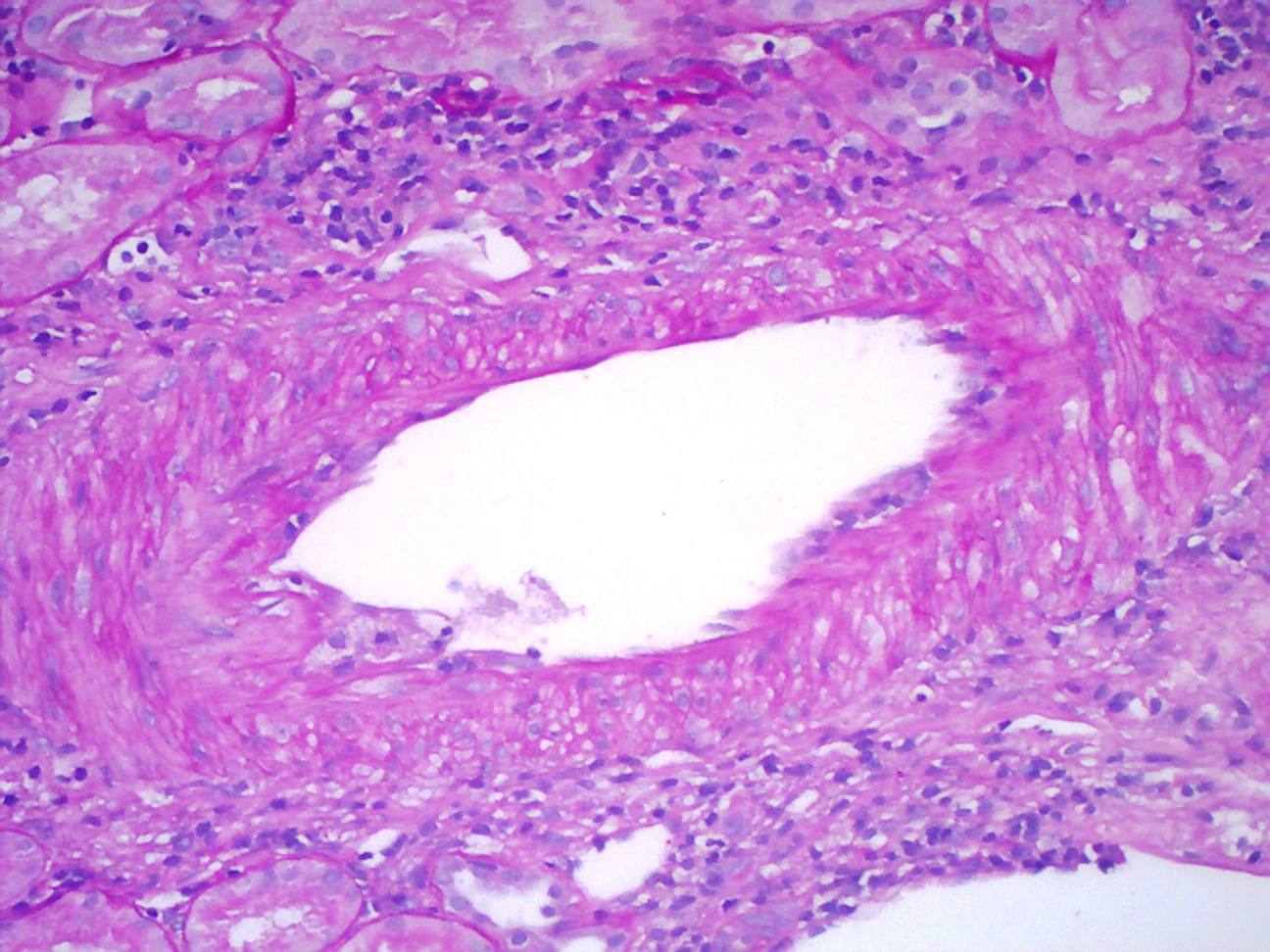 v1. Leve a moderada arteritis intimal con o sin inflamación intersticial y/o tubulitis
PAS
Túnica media
Linfocitos subendoteliales
CATEGORÍA  4: TCMR agudo. Grado IIB
Severa arteritis intimal (v2), con o sin inflamación intersticial y/o tubulitis
RECHAZO AGUDO MEDIADO POR CÉLULAS T
Grado IIB
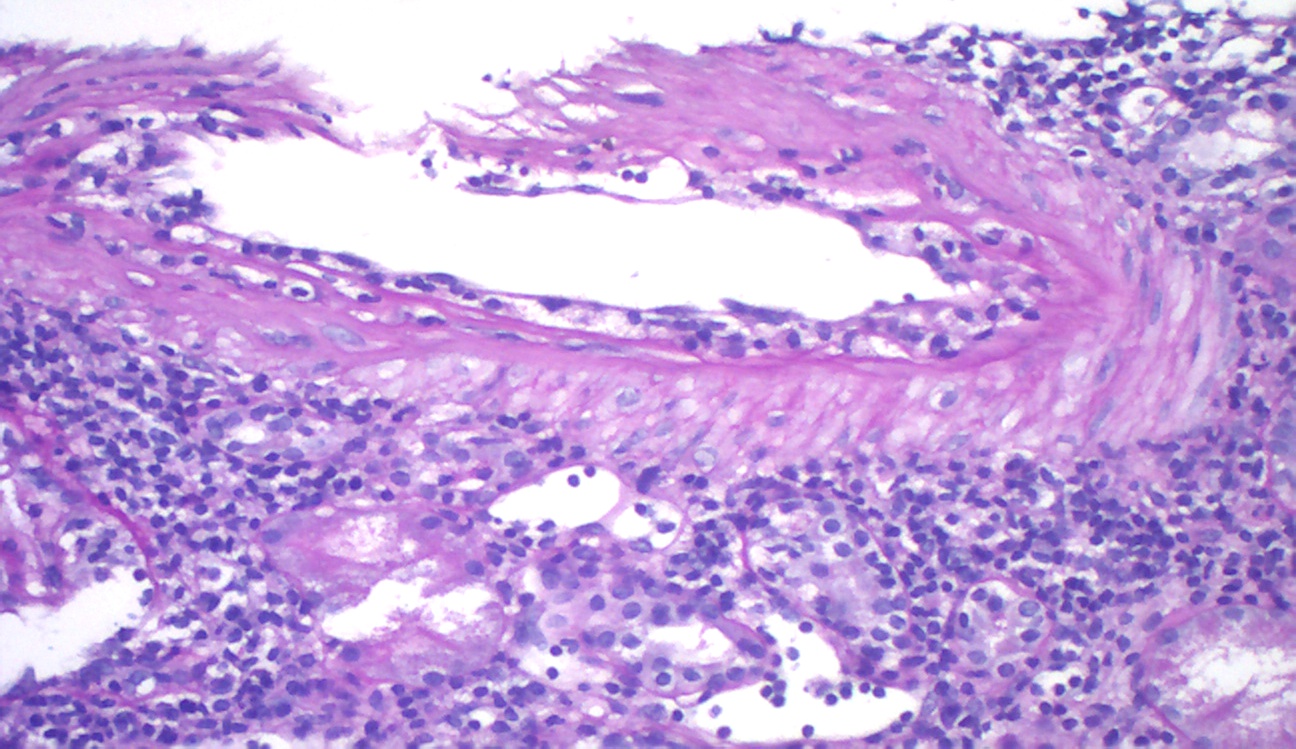 v2. Severa arteritis intimal con o sin inflamación intersticial y/o tubulitis.
Pérdida de al menos el 25% de la luz
PAS
Infiltrado inflamatorio intersticial linfoplasmocitario
Severa Capilaritis
CATEGORÍA  4: TCMR agudo. Grado III
Arteritis transmural y/o necrosis fibrinoide arterial comprometiendo la media del músculo liso, acompañado de arteritis intimal de células mononucleares (v3) con o sin inflamación intersticial y/o tubulitis.
RECHAZO AGUDO MEDIADO POR CÉLULAS T
Grado III
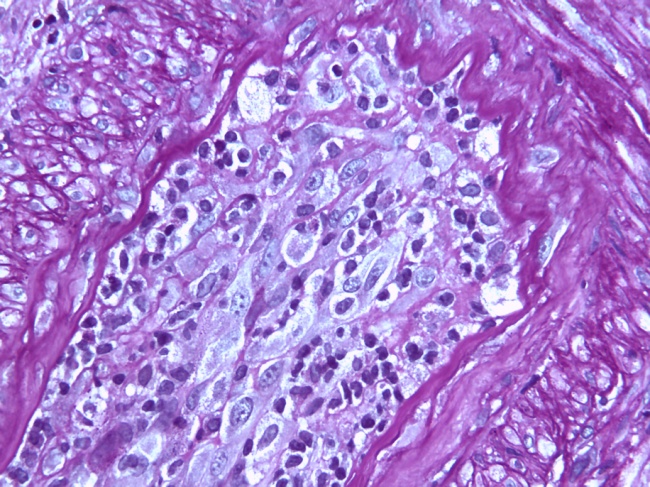 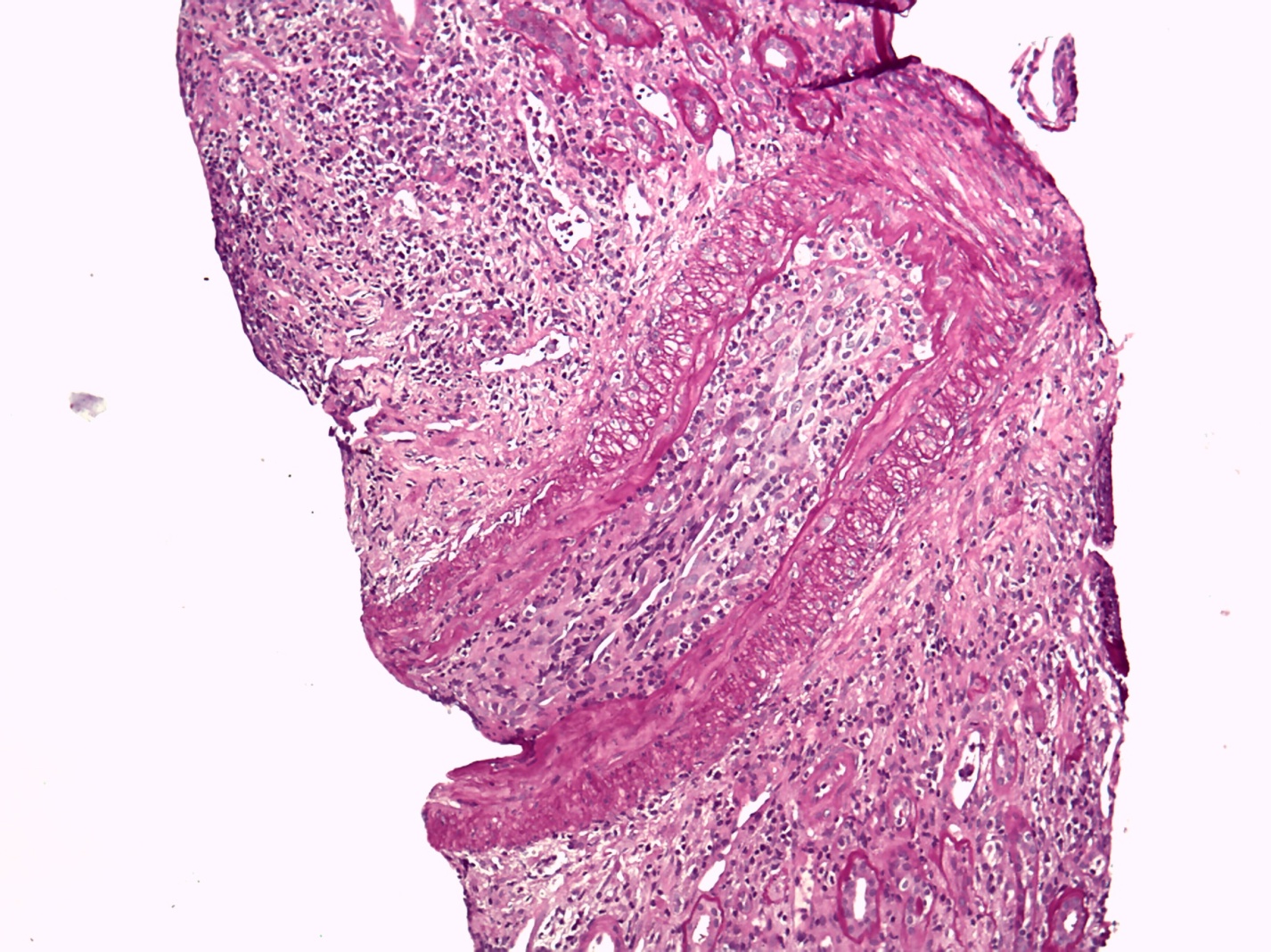 PAS
v3. Severa arteritis intimal transmural y/o necrosis fibrinoide con o sin inflamación intersticial y/o tubulitis.
PAS
RECHAZO AGUDO MEDIADO POR CÉLULAS T
Grado III
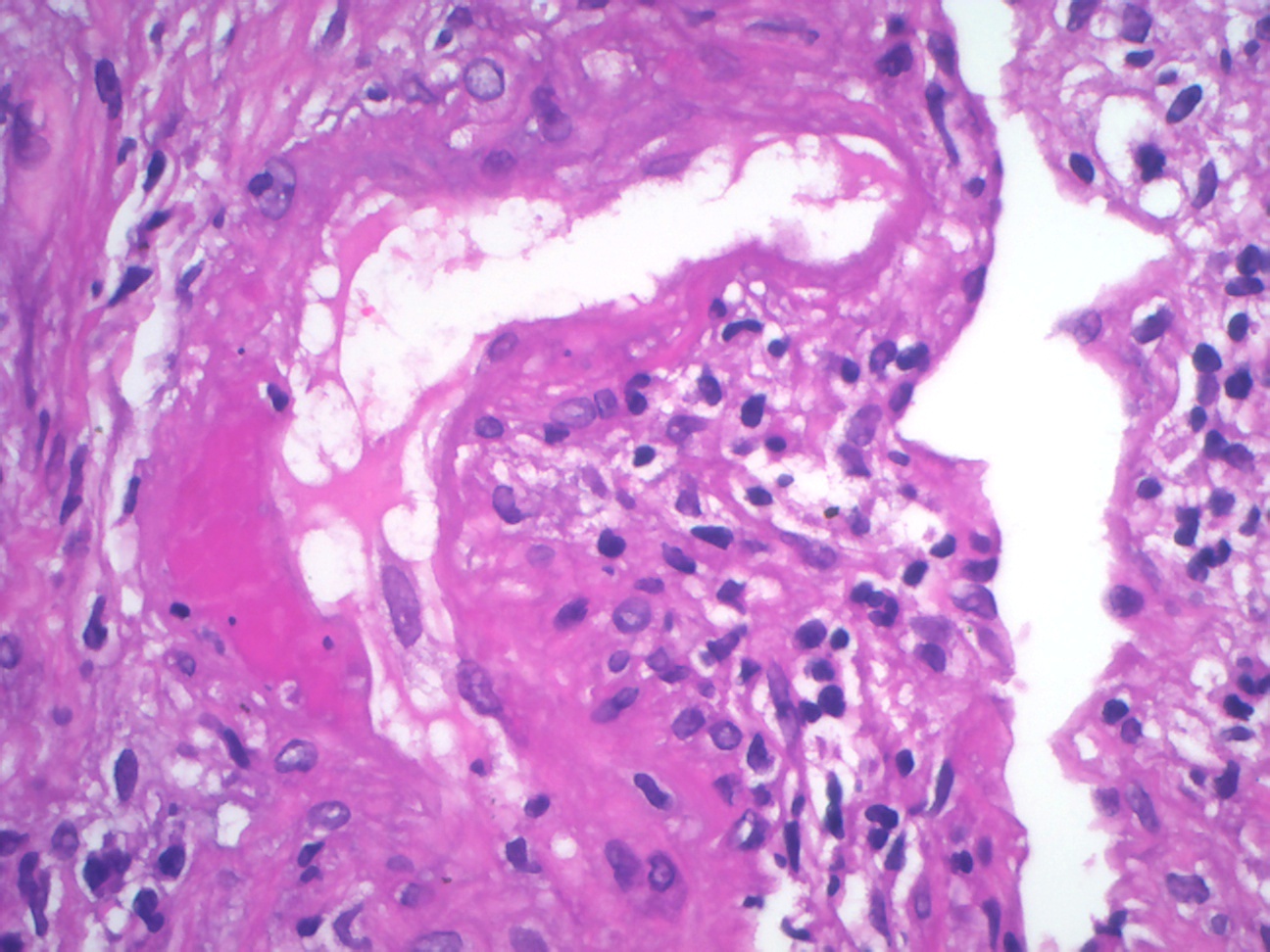 Célula endotelial
v3. Severa arteritis intimal transmural y/o necrosis fibrinoide con o sin inflamación intersticial y/o tubulitis.
Necrosis fibrinoide
H&E
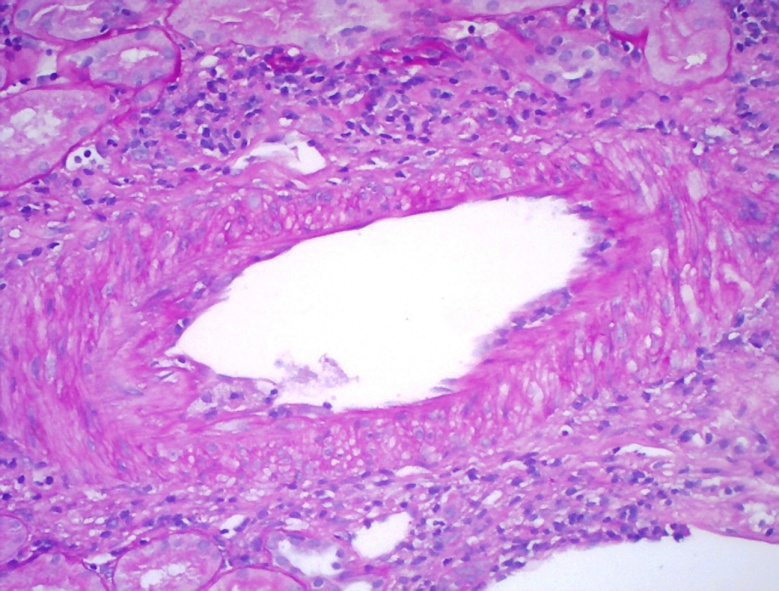 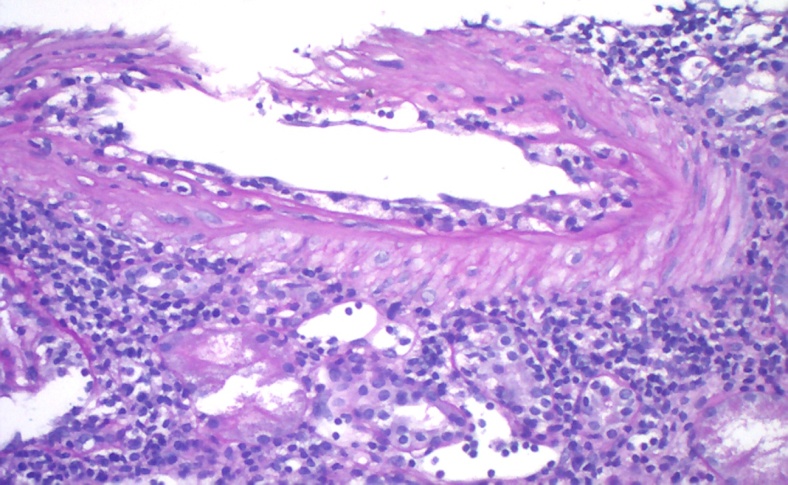 PAS
PAS
RECHAZO AGUDO MEDIADO POR CÉLULAS T, GRADO IIB (v2)
RECHAZO AGUDO MEDIADO POR CÉLULAS T, GRADO IIA (v1)
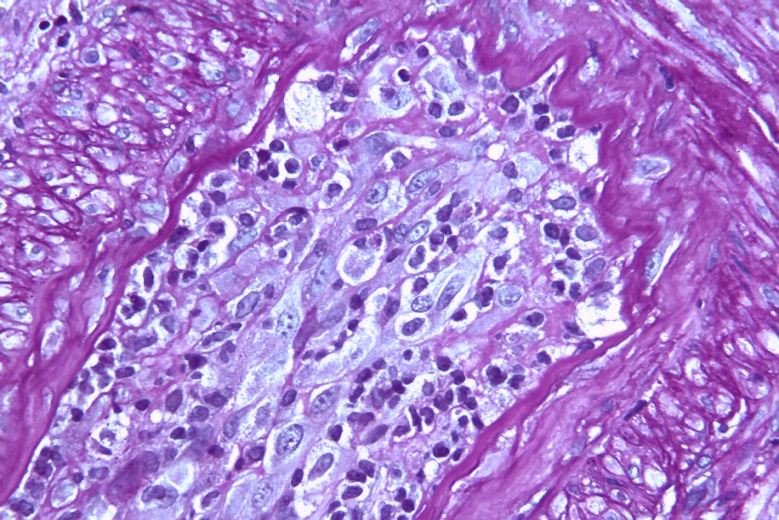 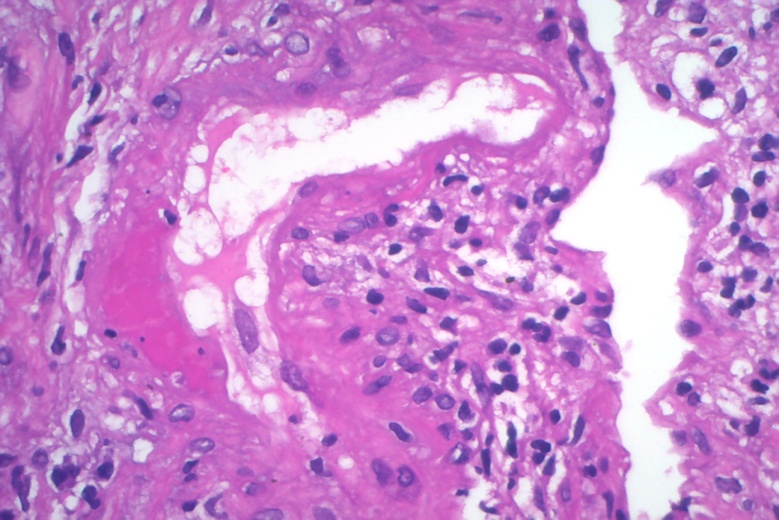 PAS
H&E
RECHAZO AGUDO MEDIADO POR CÉLULAS T, GRADO IIA (v3)
CATEGORÍA  4: TCMR crónico. Grado IA y IB e
Inflamación intersticial comprometiendo >25% del parénquima esclerótico cortical  (i-IFTA1 o i-IFTA3) y >25% del parénquima cortical total (ti2 o ti3) con moderada tubulitis (IA: t2 o t-IFTA2) o con severa tubulitis (IB: t3 o t-IFTA3) comprometiendo 1 o más túbulos, sin incluir túbulos severamente atróficosd; otras causas conocidas de i-IFTA deberían ser descartadase.
i-IFTA: Inflamación en áreas con fibrosis intersticial y atrofia tubular (IFTA)
t-IFTA: Tubulitis en áreas con fibrosis intersticial y atrofia tubular (IFTA)
d: Túbulos severamente atróficos son definidos cuando tienen cada una de 3 características: diámetro <25% de túbulos no afectos o mínimamente afectos en la misma biopsia, epitelio de aspecto indiferenciado, cuboidal o aplanado, y pronunciado arrugamiento y/o engrosamiento de la membrana basal tubular.
e: La mayoría de los asistentes a la reunión de Banff 2019 consideraron que el informe de TCMR crónica activa debería ir acompañado de un segundo diagnóstico de TCMR aguda limítrofe o TCMR aguda (con el grado apropiado) cuando se cumplan los criterios para ambos diagnósticos.
RECHAZO CRÓNICO ACTIVO MEDIADO POR CÉLULAS T
Grado IA (i-IFTA 2/3 y t2 ó t-IFTA2)
  Grado IB (i-IFTA 2/3 y t3 ó t-IFTA3)
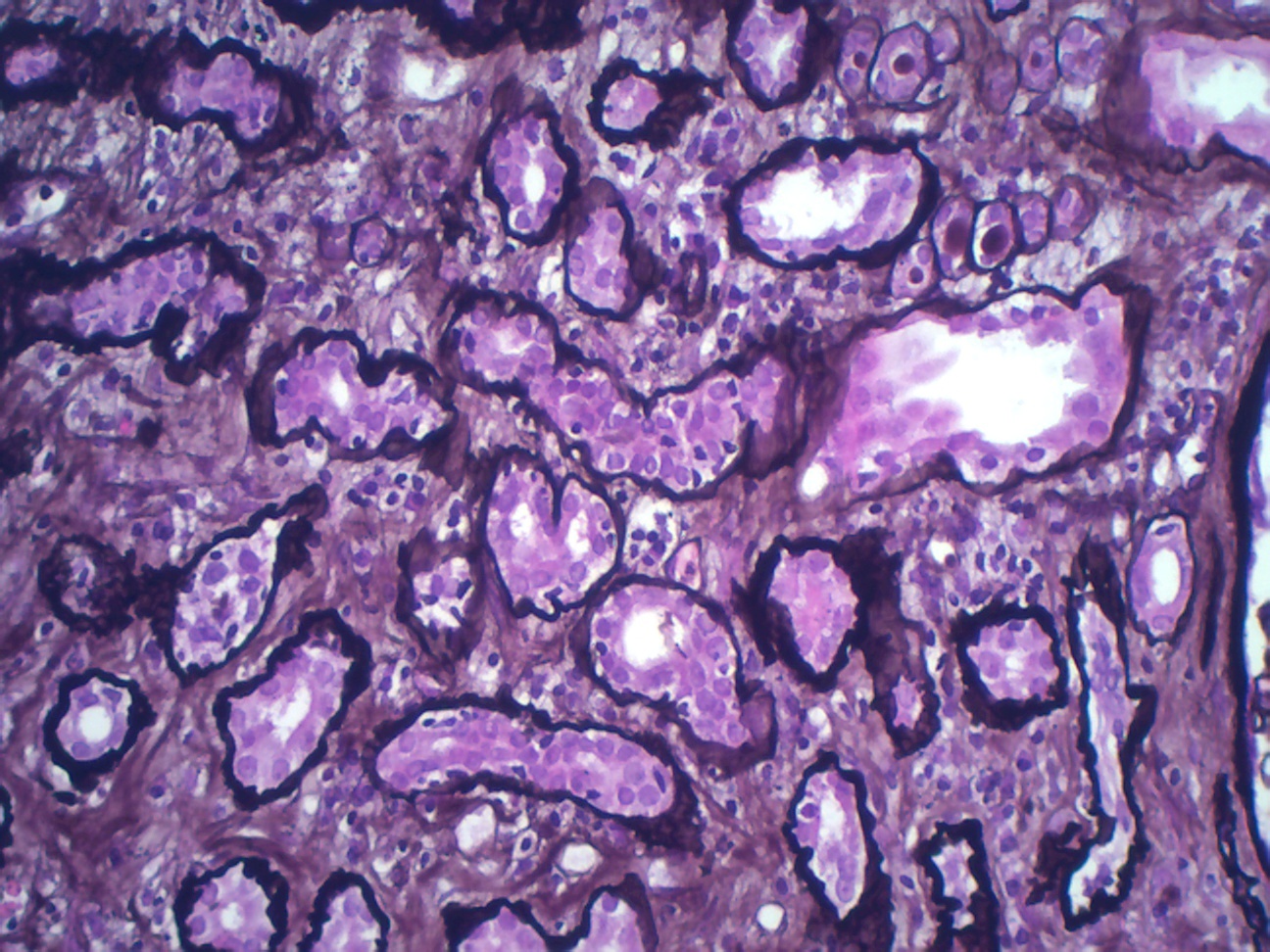 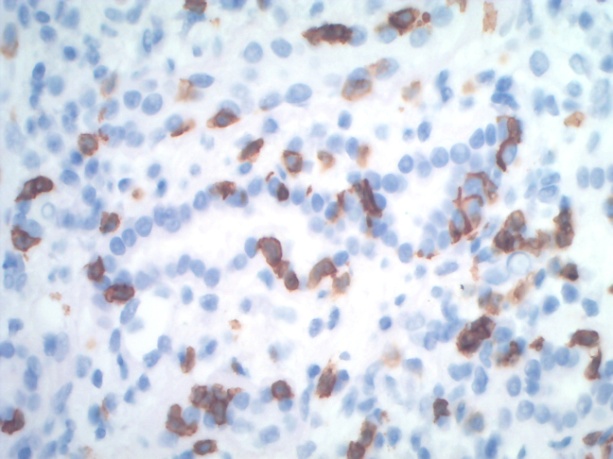 CD8
Linfocitos CD8+ en el epitelio tubular
Túbulo no atrófico
t-IFTA. 
Tubulitis en túbulos atróficos.
Moderada tubulitis en más del 25% del parénquima cortical
PLATA
i-IFTA. Inflamación en más del 25% parénquima cortical esclerótico
CATEGORÍA  4: TCMR crónico. Grado II
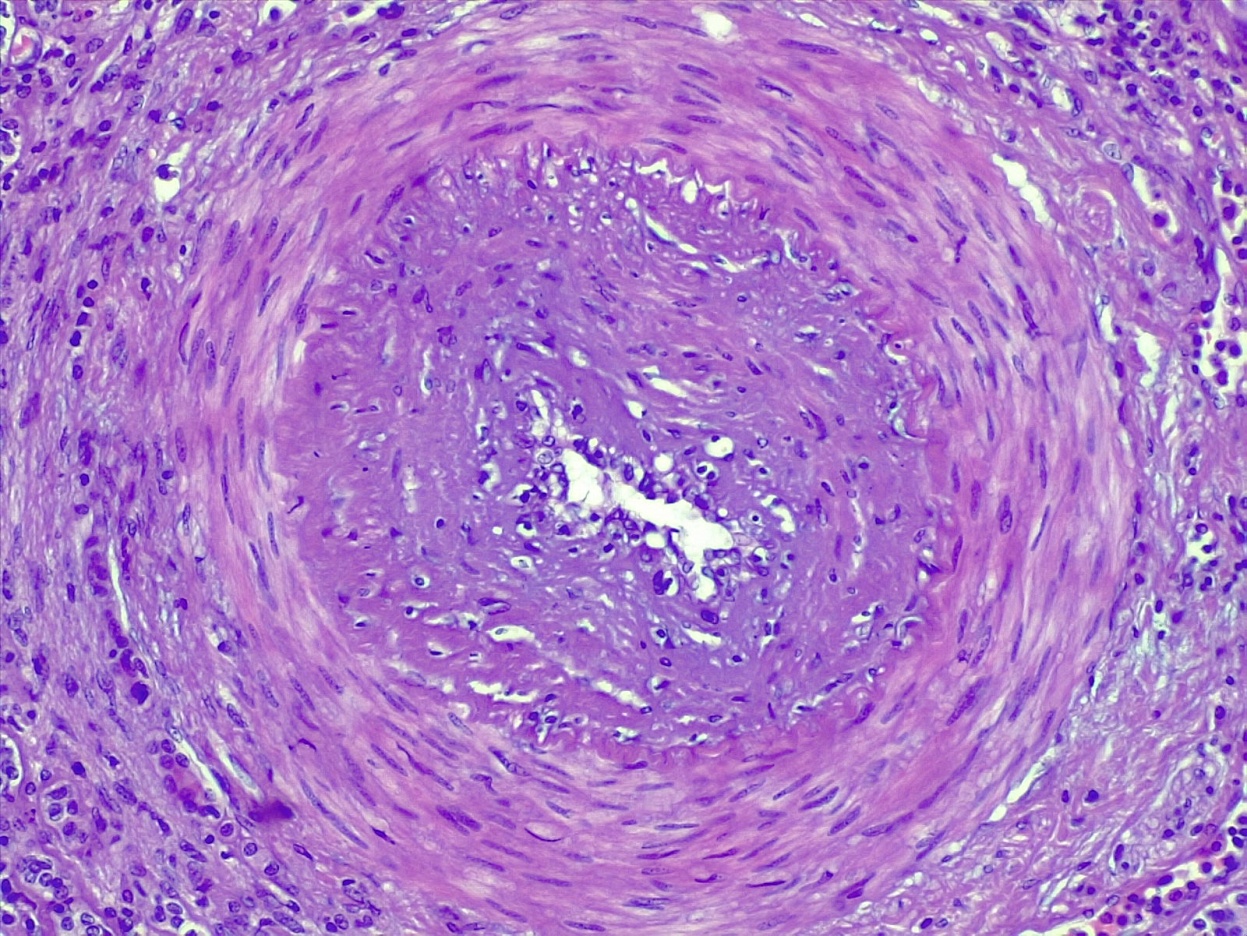 Arteriopatía crónica del trasplante. Fibrosis de la íntima con infiltrado inflamatorio mononuclear y formación de neo elástica. 
Esto puede explicarse como manifestación de ABMR crónico o crónico activo, o mixto (ABMR/TCMR)
Categoría 5Nefropatía por Poliomavirus (PVN)
PVN Clase 1
pvl 1 ci 0-1

PVN Clase 2
pvl 1 y ci 2-3 o
pvl 2 y ci 0-3 o
pvl 3 y ci 0-1

PVN Clase 3
       pvl 3 y ci 2-3
pvl: Poliomavirus nivel de carga viral
ci: Score de fibrosis Banff
La valoración del índice de fibrosis “ci score” y el nivel de carga viral en la biopsia “pvl score” nos dan la clase PVN de la enfermedad, que nos aporta información pronóstica.
NEFROPATÍA POR POLIOMAVIRUS
Cambios citopáticos
Tubulitis
Aclaramiento nuclear
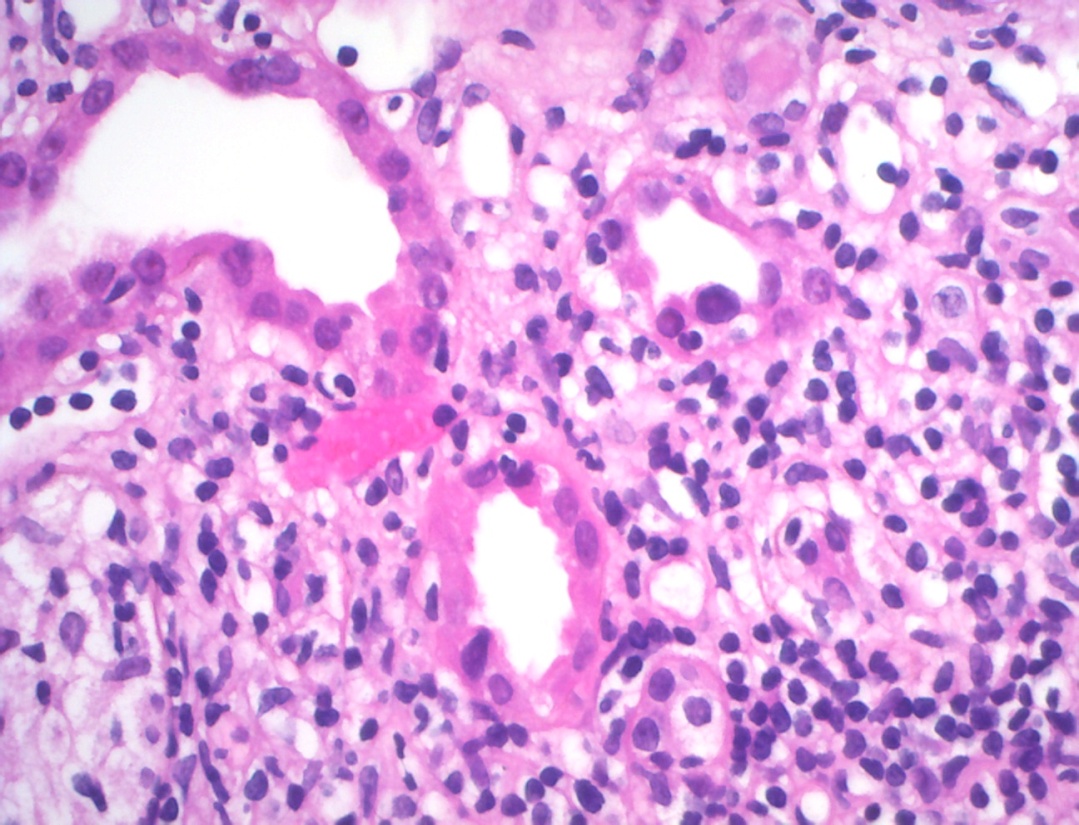 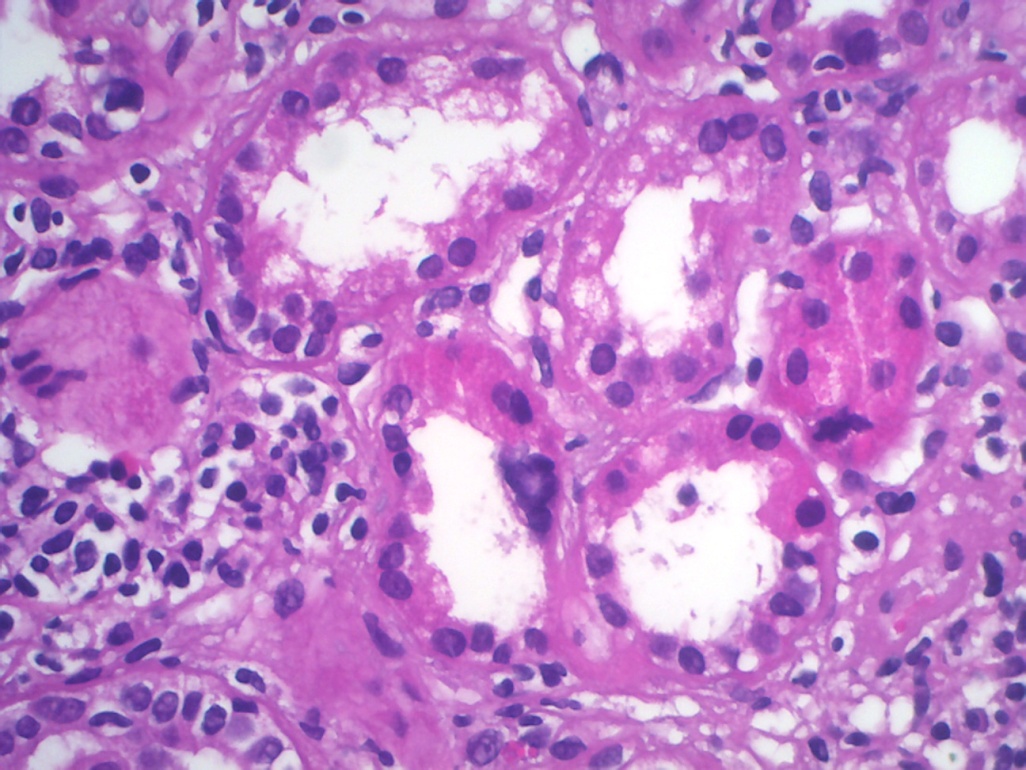 H&E
H&E
La infección por virus BK ocurre en el trasplante o en otros contextos de inmunosupresión.
Inclusiones nucleares basofílicas en vidrio esmerilado en el epitelio tubular
Infiltrado intersticial mixto  y parcheado
NEFROPATÍA POR POLIOMAVIRUS
Cambios citopáticos
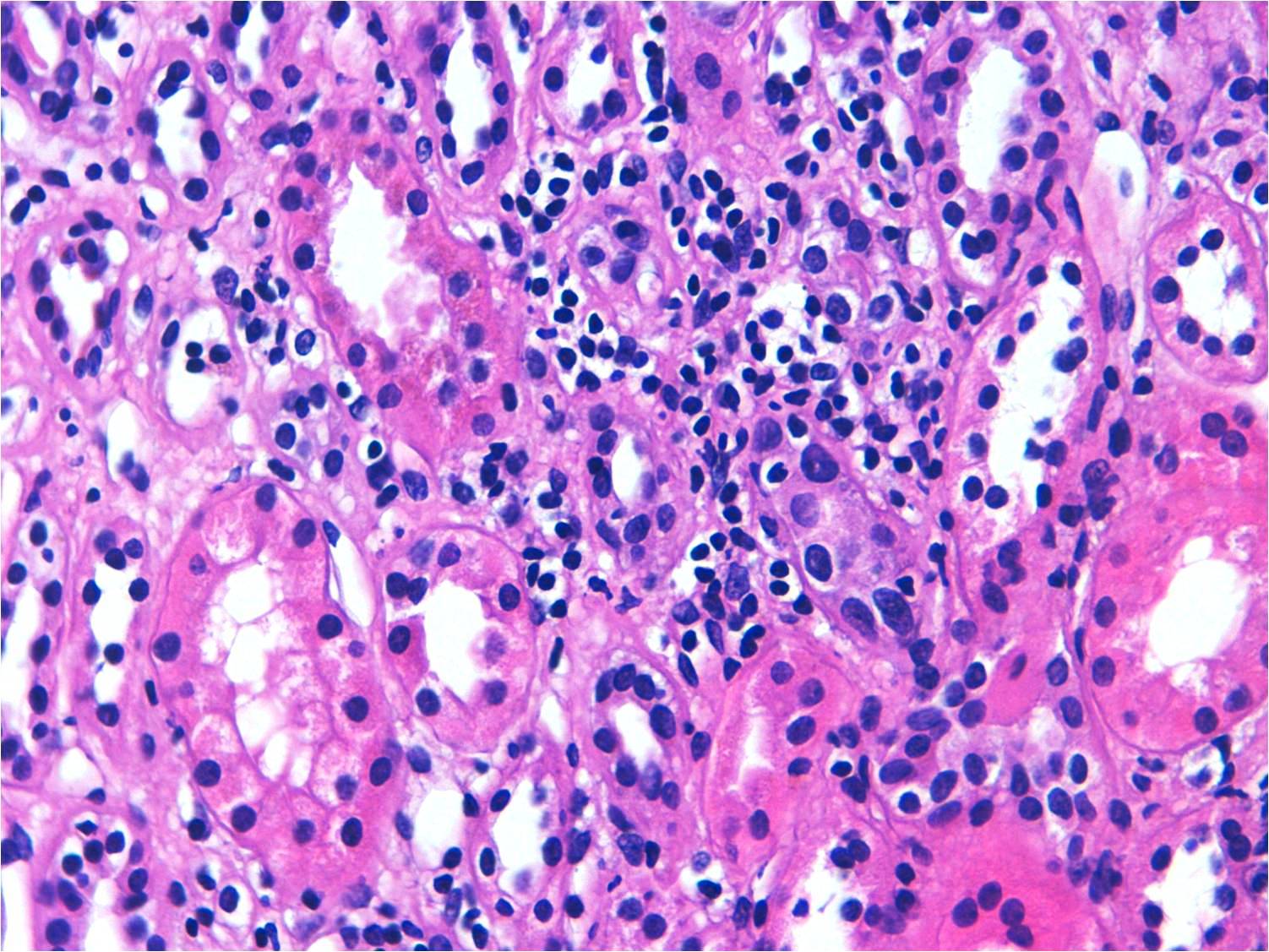 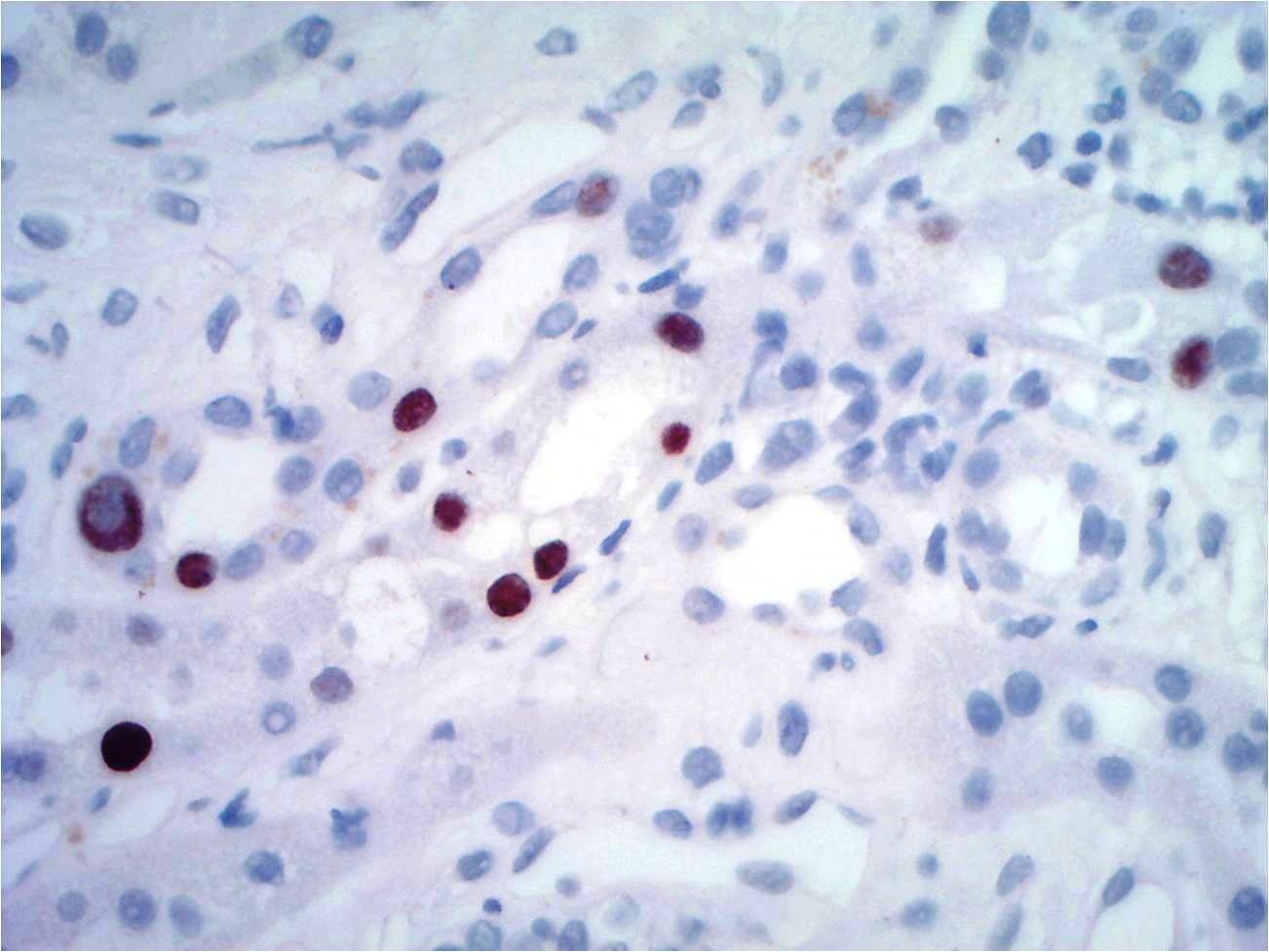 SV40
H&E
Núcleos grandes e hipercromáticos
Tinción nuclear positiva cuando hay replicación viral
NEFROPATÍA POR POLIOMAVIRUS, CLASES PVN
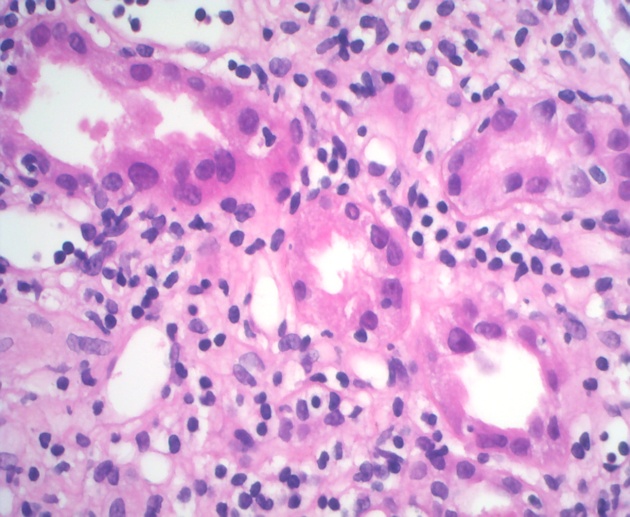 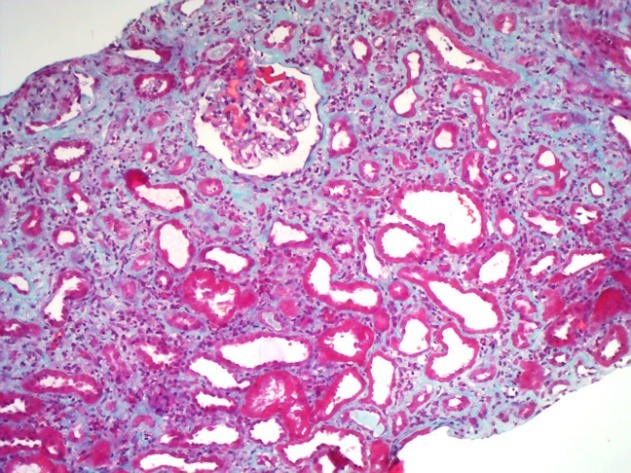 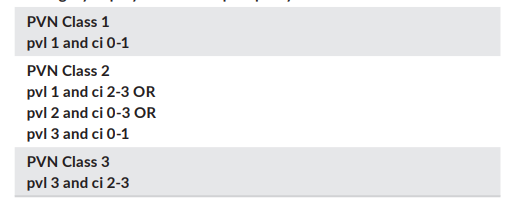 La valoración del índice de fibrosis “ci score” y el nivel de carga viral en la biopsia “pvl score” nos dan la clase PVN de la enfermedad, que nos aporta información pronóstica.
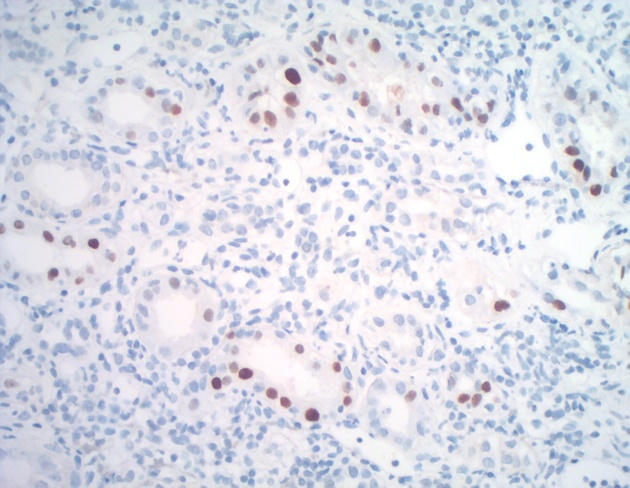 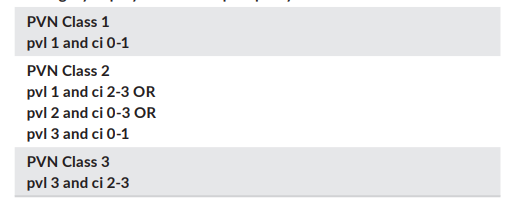